Practice
Determine the output displayed when the button is clicked.

	Dim actor(5,5) As String
	Private Sub btnDisplay_Click(...) Handles btnDisplay.Click
		Dim a As Integer = 2, b As Integer = 3, temp As Integer
		actor(a, b) = “Bogart”
		temp = a
		a = b
		b = temp
		lstOutput.Items.Add(“1. ” & actor(a, b))
		lstOutput.Items.Add(“2. ” & actor(b, a))
	End Sub
Practice
Determine the output displayed when the button is clicked.

	Dim a(3,4) As Integer
	Private Sub btnDisplay_Click(...) Handles btnDisplay.Click
		Dim row As String
		For j As Integer = 0 To 3
			row = “”
			For k As Integer = 0 To 4
				a(j, k) = j + k
				row &= a(j, k) & “ ”
			Next
			lstOutput.Items.Add(row)
		Next
	End Sub
Chapter 10 – Database Management
10.1 An Introduction to Databases
10.2 Relational Databases and SQL
3
Sample DB Schema
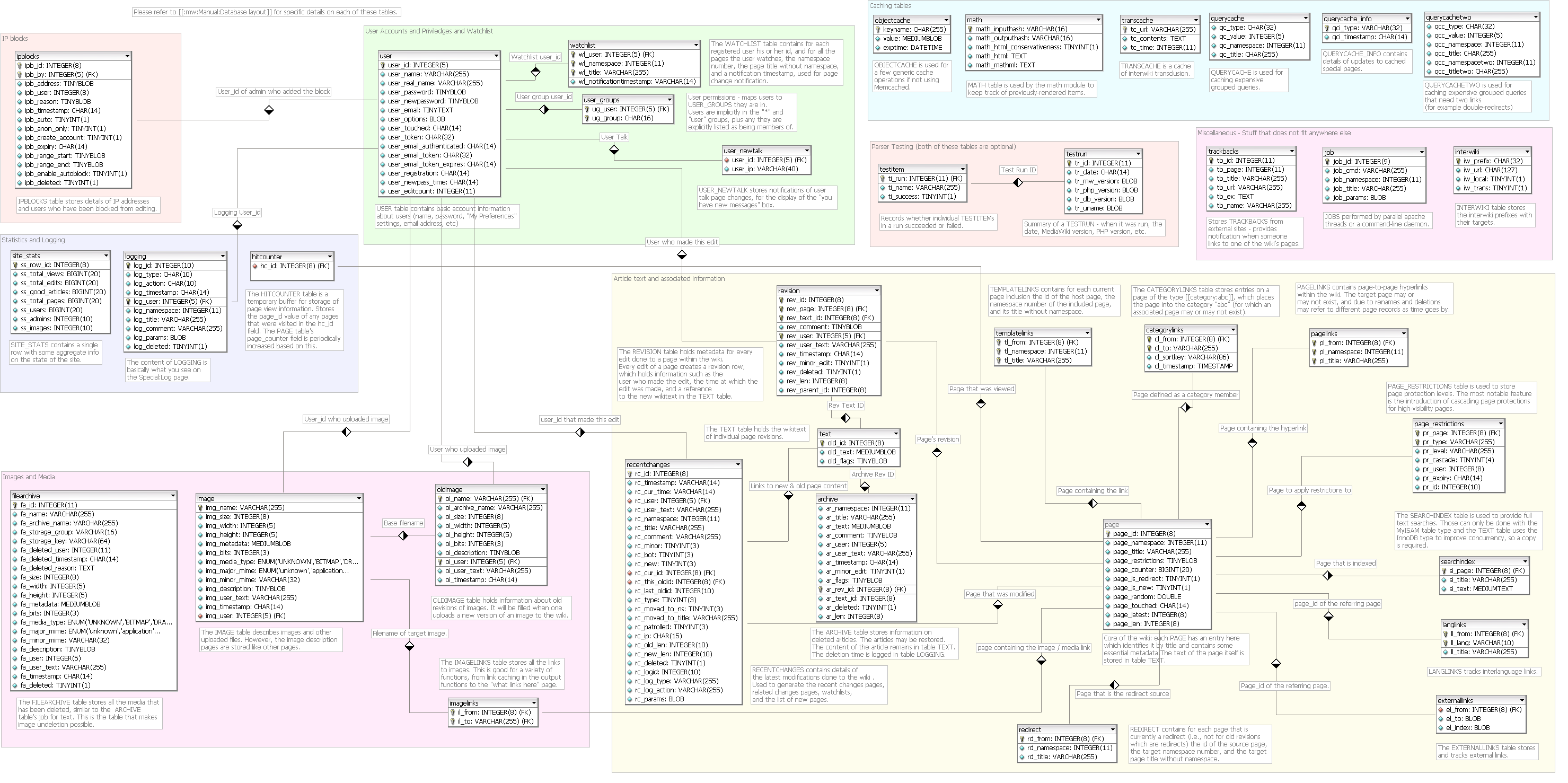 Ch. 10 - VB 2008 by Schneider
4
Sample DB Schema
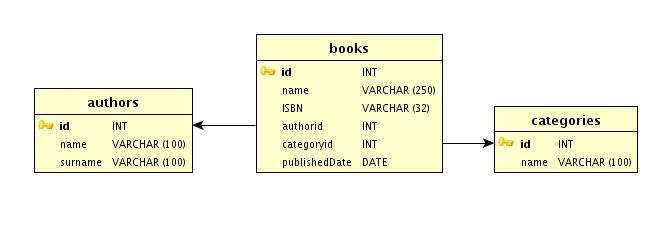 Sample Table – Cities Table
6
Sample Table – Countries Table
7
What is a database?
A database (DB) is a very large, integrated, permanent collection of data.
Models real-world
 Entities (e.g., students, courses)
 Relationships (e.g., Madonna is taking CMPT354).
Example databases:
Customer Transactions
Human Genome
Online Bookstore
. . .
Database Terminology
A table is a rectangular array of data. 
Each column of the table, called a field, contains the same type of information.
Each row, called a record, contains all the information about one entry in the database.
9
Database Management Software (DBMS)
Used to create databases
Databases can contain one or more related tables
Examples of DBMS include Access and Oracle
10
Database Explorer
A tool provided by Visual Basic Express  to examine any database.
Invoked from the View menu
Allows  you to determine the names of the tables (and their fields) and view the contents of any table.
Other edition of Visual Basic provide an analogous tool called Server Explorer.
11
Databases Provided
The Add Connection dialog box is used by Database Explorer to connect to a database
The databases used in this book can be found 
in the folder Programs\Ch10\MajorDatabases
website
12
Add Connection Dialog Box
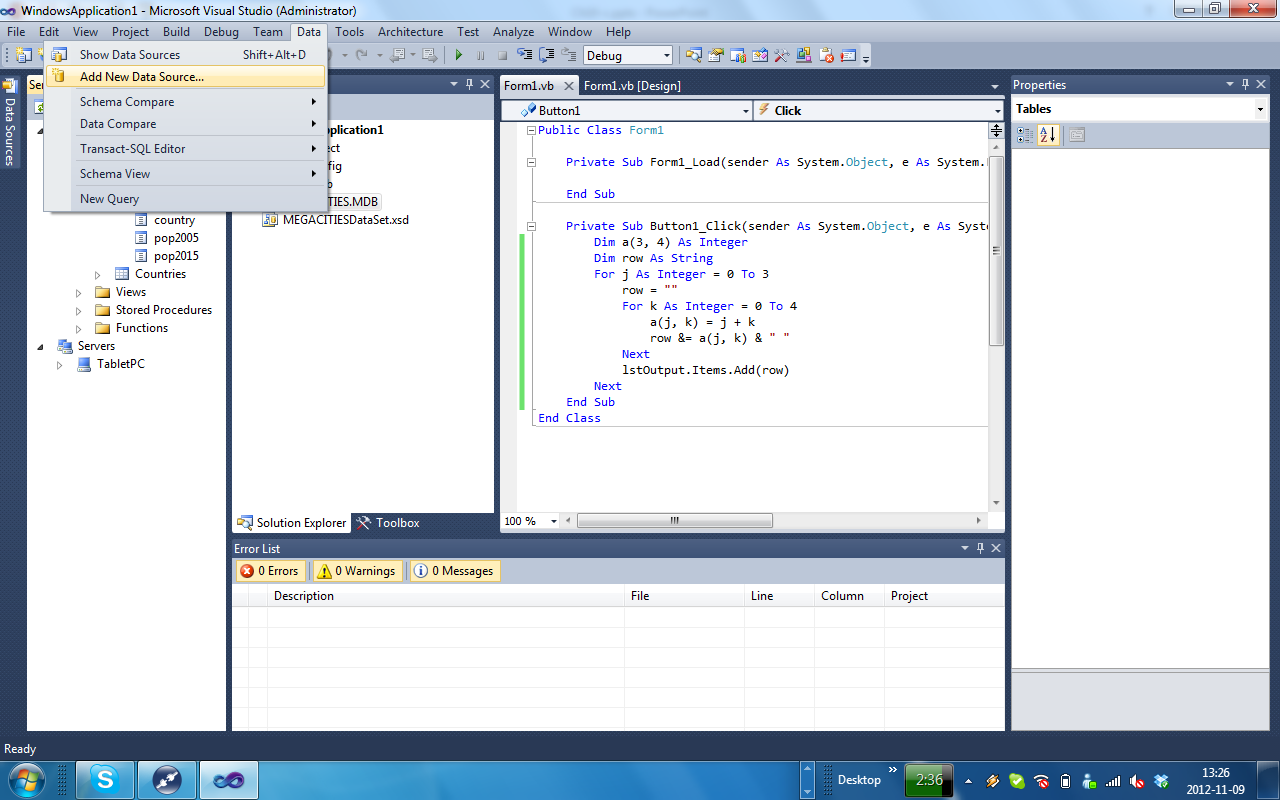 13
Add Connection Dialog Box
14
Database Explorer Window after Connection to MEGACITIES.MDB
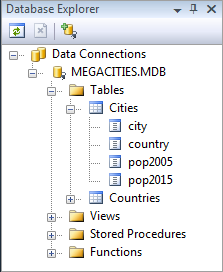 15
Cities Table as Displayed by Database Explorer
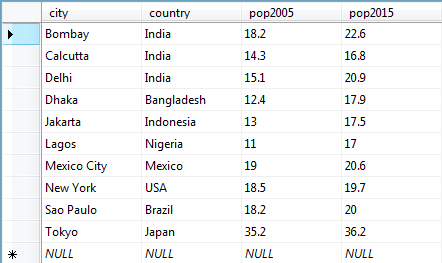 16
Data Table Object
A DataTable object holds the contents of a table as a rectangular array.
A data table is similar to a two-dimensional array; it has rows and columns.
17
DataTable Variable
The following declares a DataTable variable
    Dim dt As New DataTable()
18
Connecting with a DataTable
Dim dt As New DataTable()
Dim connStr As String = _
       "Provider=Microsoft.Jet.OLEDB.4.0;" & _ 
       "Data Source=MEGACITIES.MDB"
Dim sqlStr As String = "SELECT * FROM Cities"
Dim dataAdapter As New _
        OleDb.OleDbDataAdapter(sqlStr, connStr)
dataAdapter.Fill(dt)
dataAdapter.Dispose()
19
(Boilerplate to be inserted into every program in chapter.)
Properties of the DataTable
After the six lines of boilerplate code are executed, the number of records in the table is given by
    dt.Rows.Count
The number of columns in the table is given by
    dt.Columns.Count
The records are numbered 0 through
    dt.Rows.Count – 1
The fields are numbered 0 through
    dt.Columns.Count – 1
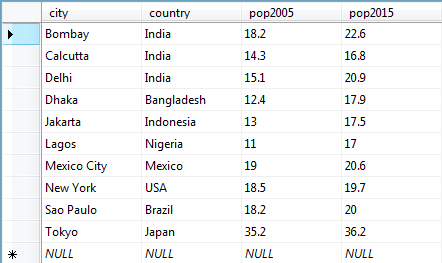 20
More Properties
The name of the jth field is given by
    dt.Columns(j)
The entry in the jth field of the ith record is
    dt.Rows(i)(j)
The entry in the specified field of the ith record is
    dt.Rows(i)(fieldName)
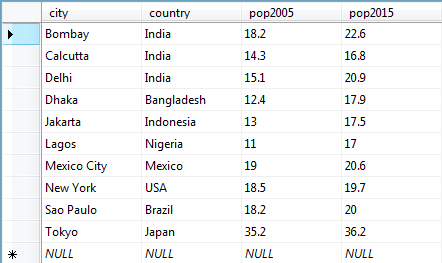 21
Example 1: Form
Display one record at a time from the Cities table.
22
Example 1: Partial Code
Dim dt As New DataTable()
Dim rowIndex As Integer = 0
Private Sub frmCities_Load(...) Handles _ MyBase.Load
  (Last five statements of boilerplate)
  UpdateTextBoxes()
End Sub
Sub UpdateTextBoxes()
  'Display contents of row specified by rowIndex variable
  txtCity.Text = CStr(dt.Rows(rowIndex)("city"))
  txtCountry.Text = CStr(dt.Rows(rowIndex)("country"))
  txtPop2005.Text = CStr(dt.Rows(rowIndex)("pop2005"))
  txtPop2015.Text = CStr(dt.Rows(rowIndex)("pop2015"))
End Sub
23
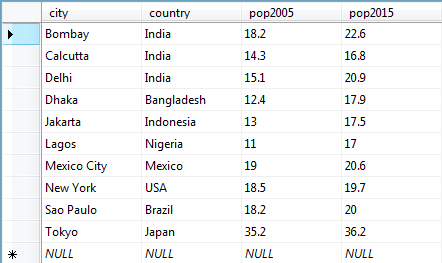 Example 1: Partial Code cont.
Private Sub btnNext_Click(...) Handles btnNext.Click
  'Show the next record if current one is not the last
  If (rowIndex < dt.Rows.Count - 1) Then
    rowIndex += 1     'Increase rowIndex by 1
    UpdateTextBoxes()
  End If
End Sub
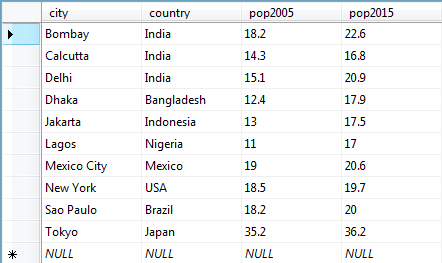 24
Example 1: Partial Code cont.
Private Sub btnPrevious_Click(...) Handles _
                                       btnPrevious.Click
  'Show previous record if current one is not the first
  If (rowIndex > 0) Then
    rowIndex = rowIndex - 1
    UpdateTextBoxes()
  End If
End Sub
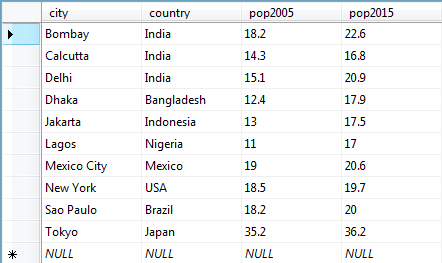 25
Example 1: Partial Code cont.
Private Sub btnFind_Click(...) Handles btnFind.Click
  Dim cityName As String
  Dim cityFound As Boolean = False
  cityName=InputBox("Enter name of city to search for.")
  For i As Integer = 0 To (dt.Rows.Count - 1)
    If CStr(dt.Rows(i)("city")) = cityName Then
      cityFound = True
      rowIndex = i
      UpdateTextBoxes()
    End If
  Next
  If (Not cityFound) Then
    MessageBox.Show("Cannot find requested city")  
  End If
End Sub
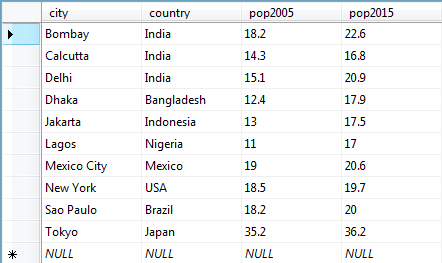 26
Example 2: Form
Display Cities table along with percentage growth.
27
Example 2: Code
Private Sub btnShow_Click(...) Handles btnShow.Click 
  Dim fmtStr As String="{0,-15}{1,-10}{2,7:N1}{3,7:N1}{4,7:P0}"
  Dim percentIncrease As Double
  (Six statements of boilerplate)
  lstDisplay.Items.Add(String.Format(fmtStr, "CITY", _
                            "COUNTRY", "2005", "2015", "INCR."))
  For i As Integer = 0 To dt.Rows.Count - 1
    percentIncrease = (CDbl(dt.Rows(i)("pop2015")) - _
      CDbl(dt.Rows(i)("pop2005"))) / CDbl(dt.Rows(i)("pop2005"))
    lstDisplay.Items.Add(String.Format(fmtStr, dt.Rows(i)(0), _
     dt.Rows(i)(1),dt.Rows(i)(2),dt.Rows(i)(3),percentIncrease))
  Next
End Sub
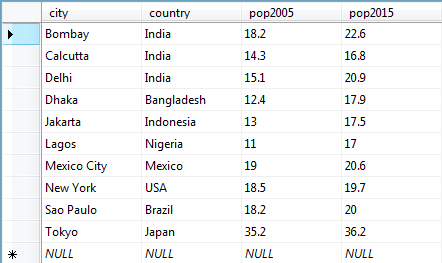 28
Example 2: Output
29
Bound Controls
A data table that is bound to a list box can transfer information automatically into the list box. 
The following statement binds a list box to a data table:
    lstBox.DataSource = dt
The contents of a specified field can be displayed in the list box by:
    lstBox.DisplayMember = "country"
30
Example 3: Form
Display the list of countries. When the user clicks on a country, its monetary unit should be displayed.
31
Example 3: Code
Dim dt As New DataTable()
Private Sub frmCountries_Load(...) Handles MyBase.Load
  (Last five statements of boilerplate)
  lstCountries.DataSource = dt   'Bind list box
  lstCountries.DisplayMember = "country"
End Sub
Private Sub lstCountries_SelectedIndexChanged(...) _
               Handles lstCountries.SelectedIndexChanged
  txtMonetaryUnit.Text = _
CStr(dt.Rows(lstCountries.SelectedIndex)("monetaryUnit")
End Sub
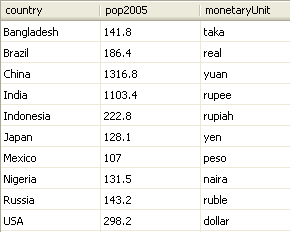 32
Example 3: Output
33
34
10.2 Relational Databases and SQL
Primary and Foreign Keys
SQL
Four SQL Requests
The DataGridView Control
Changing the Contents of a Database
Calculated Columns with SQL
35
Primary Keys
A primary key is used to uniquely identify each record.
Databases of student enrollments in a college usually use a field of Social Security numbers as the primary key.

What’s the primary key used at SFU for students?
For ICBC drivers licenses?
Why wouldn't names be a good choice as a primary key?
36
Primary Key Fields
Unique identifier of each row in the database table

Specified when database is created.
Every record must have an entry in the primary-key field
Two records cannot have the same entry in the primary-key field
This pair of requirements is called the Rule of Entity Integrity
37
Two or More Tables
When a database contains two or more tables, the tables are usually related 
For instance, the two tables Cities and Countries are related by their country field. 
Notice that every entry in Cities.country appears uniquely in Countries.country and Countries.country is a primary key. 
We say that Cities.country is a foreign key of Countries.country.
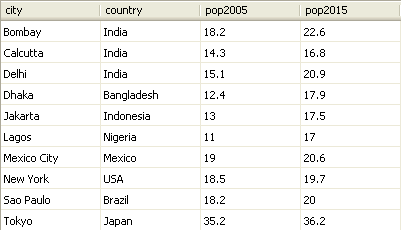 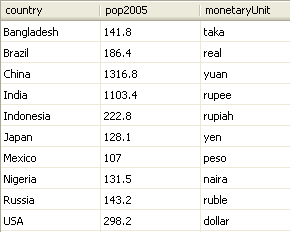 38
Foreign Keys
Foreign keys can be specified when a table is first created. Visual Basic will insist on the Rule of Referential Integrity.
This Rule says that each value in the foreign key must also appear in the primary key of the other table.
39
Join
A foreign key allows Visual Basic to link (or join) together two tables from a relational database
When the two tables Cities and Countries from MEGACITIES.MDB are joined based on the foreign key Cities.country, the result is the table in the next slide.
The record for each city is expanded to show its country’s population and its monetary unit.
40
A Join of Two Tables
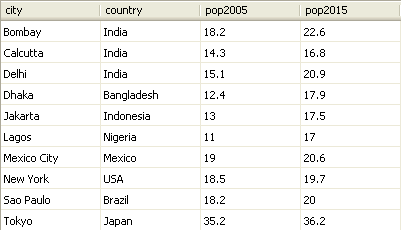 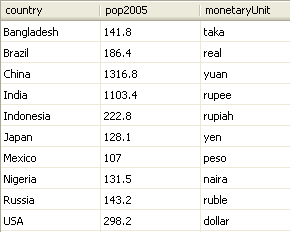 41
SQL
Structured Query Language developed for use with relational databases
Very powerful language
Allows for the request of specified information from a database
Allows displaying of information from database in a specific format
42
Four SQL Requests
Show the records of a table in a specified order
SELECT * FROM Table1 ORDER BY field1 ASC
or 
SELECT * FROM Table1 ORDER BY field1 DESC
Specifies 
ASCending
Or 
DESCending
* means 
"all fields"
43
Show just the records that meet certain criteria
Specified
Criteria
* means 
"all fields"
SELECT * FROM Table1 WHERE criteria
Name of the 
table where the 
records are found
44
Join the tables together
connected by a foreign key, and present the records as in previous requests

SELECT * 
FROM Table1 INNER JOIN Table2 
		ON foreign field = primary field
WHERE criteria
45
Make available just some of the fields
of either the basic tables or the joined table.

SELECT field1, field2, . . ., fieldN 
FROM Table1 
WHERE criteria
46
Criteria Clause
A string containing a condition of the type used with If blocks. 
Uses the standard operators <, >, and =
Also can use the operator LIKE. 
LIKE uses the wildcard characters “_” and “%” to compare a string to a pattern.
47
Examples using LIKE
An underscore character stands for a single character in the same position as the underscore character. 
The pattern “B_d” is matched by “Bid”, “Bud”, and “Bad”. 
A percent sign stands for any number of characters in the same position as the asterisk. 
The pattern “C%r” is matched by “Computer”, “Chair”, and “Car”.
48
SELECT Clause
SELECT fields FROM clause

fields is either * (to indicate all fields) or a sequence of the fields to be available (separated by commas)

clause is either a single table or a join of two tables
49
Join clause
A join of two tables is indicated by a clause of the form 
table1 INNER JOIN table2 ON foreign key of table1=primary key of table2

Appending WHERE criteria to the end of the sentence restricts the records to those satisfying criteria.

Appending ORDER BY field(s) ASC (or DESC) presents the records ordered by the specified field or fields.
50
General SQL statements
SELECT www FROM xxx WHERE yyy ORDER BY zzz
SELECT www FROM xxx is always present
May be accompanied by one or both ofWHERE yyy and ORDER BY zzz.
The xxx portion might contain an INNER JOIN phrase.
51
More on SQL statements
The single quote, rather than the normal double quote, is used to surround strings.
Fields may be specified with the table they come from by tableName.fieldName
52
53
Virtual Tables
SQL statements create a new “virtual” table from existing tables.
SELECT city, pop2015 FROM Cities WHERE pop2015>=20
Results in “virtual” table
city                pop2015Bombay            22.6Delhi                 20.9
Mexico City      20.6
Sao Paulo        20.0Tokyo               36.2
54
Another Virtual Table
SELECT * FROM Countries WHERE country LIKE 'I%' ORDER BY pop2005 ASC
Results in “virtual” table
country            pop2005    monetaryUnit      Indonesia          222.8          rupiahIndia                  103.4          rupee
55
Views
“Virtual” tables don’t exist physically.
For all practical purposes, Visual Basic acts as if they did. 
You may also see a “virtual” table called a view.
56
The DataGridView Control
The  DataGridView, displays the values for an entire view in a table format similar to the table displayed by Database Explorer. 
The prefix for the name of a DataGridView control is dgv.
After a data table has been filled, the statement
   dgvDisplay.DataSource = dt
   displays the contents of the data table dt.
57
Example 1: Form
dgvDisplay
58
Example 1: Code
Private Sub frmCities_Load(...) Handles MyBase.Load
  UpdateGrid("Select * From Cities")
End Sub
Private Sub btnOrderbyPop_Click(...) Handles btnOrderbyPop.Click
  UpdateGrid("Select * From Cities Order By pop2005 ASC")
End Sub
Private Sub btnShowMonUnit_Click(...) _ 
                                Handles btnShowMonUnit.Click
  UpdateGrid("SELECT city, Cities.country, " & _
             "Cities.pop1995, monetaryUnit " & _
             "FROM Cities INNER JOIN Countries " & _
             "ON Cities.country=Countries.country " & _
             "ORDER BY city ASC")
End Sub
59
Example 1: Code continued
Sub UpdateGrid(ByVal sqlStr As String)
  Dim dt As New DataTable()
  Dim connStr As String ="Provider=Microsoft.Jet.OLEDB.4.0;" & _
                         "Data Source = MEGACITIES.MDB"
  Dim dataAdapter As New OleDb.OleDbDataAdapter(sqlStr, connStr)
  dataAdapter.Fill(dt)
  dataAdapter.Dispose()
  dgvDisplay.DataSource = dt
End Sub
60
Example 1: Output
Click on the “Show Monetary Unit” button.
61
Example 2: Form
txtCountry
dgvDisplay
62
Example 2: Code
Private Sub btnFindCities_Click(...) _
                          Handles btnFindCities.Click
  UpdateGrid("SELECT city FROM Cities WHERE" & _
             "country = '" & txtCountry.Text & _
             "' ORDER BY city ASC")
End Sub
Sub UpdateGrid(ByVal sqlStr As String)
  (Boilerplate, except for Dim sqlStr statement)
  If dt.Rows.Count = 0 Then
    MessageBox.Show("No cities from that country " & _
                    "in the database")
  Else
    dgvDisplay.DataSource = dt
  End If
End Sub
63
Example 2: Output
64
Changing the Contents of a Database
Data grid views can also be used to add, modify, and delete records from a database. 
After a DataAdapter has been created, the statement
   Dim commandBuilder As New _
     OleDbCommandBuilder(dataAdapter)
   will automatically generate the commands used for the Insert, Update, and Delete operations.
65
Using the DataAdapter to Change a Database
If changes is an Integer variable, then the statement
     changes = dataAdapter.Update(dt)
   will store all of the insertions, updates, and deletions made in the data table to the database and assign the number of records changed to the variable changes.
66
Example 3: Form
dgvDisplay
67
Example 3: Partial Code
Dim connStr As String = "Provider=Microsoft.Jet.OLEDB.4.0;" & _
                        "Data Source=MEGACITIES.MDB"
Dim sqlStr As String = "SELECT * FROM Cities"
Dim dt As New DataTable()
Private Sub btnLoad_Click(...) Handles btnLoad.Click
  dt.Clear()
  Dim dataAdapter As New OleDb.OleDbDataAdapter(sqlStr, connStr)
  dataAdapter.Fill(dt)
  dataAdapter.Dispose()
  dgvDisplay.DataSource = dt
End Sub
68
Example 3: Code continued
Private Sub btnSave_Click(...) Handles btnSave.Click
  Dim changes As Integer
  Dim dataAdapter As New OleDb.OleDbDataAdapter(sqlStr, connStr)
  Dim commandBuilder As New _
                          OleDb.OleDbCommandBuilder(dataAdapter)
  changes = dataAdapter.Update(dt)
  dataAdapter.Dispose()
  If changes > 0 Then
    MessageBox.Show(changes & " changed rows.")
  Else
    MessageBox.Show ("No changes made.")
  End If
End Sub
69
Calculated Columns with SQL
In the SQL statement
SELECT field1, field2,..., fieldN FROM Table1
one of the field listings can be an expression involving other fields, followed by a clause of the form “AS header”. If so, a new column will be created whose values are determined by the expression and having the stated header. For instance, using
sqlStr = "SELECT city, Round(pop2015-pop2005, 1)" & _
         "AS popGrowth FROM Cities"
to fill the table produces the output shown in the next slide.
70
Calculated Columns with SQL
71